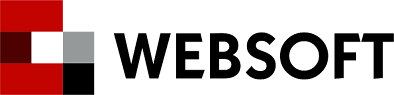 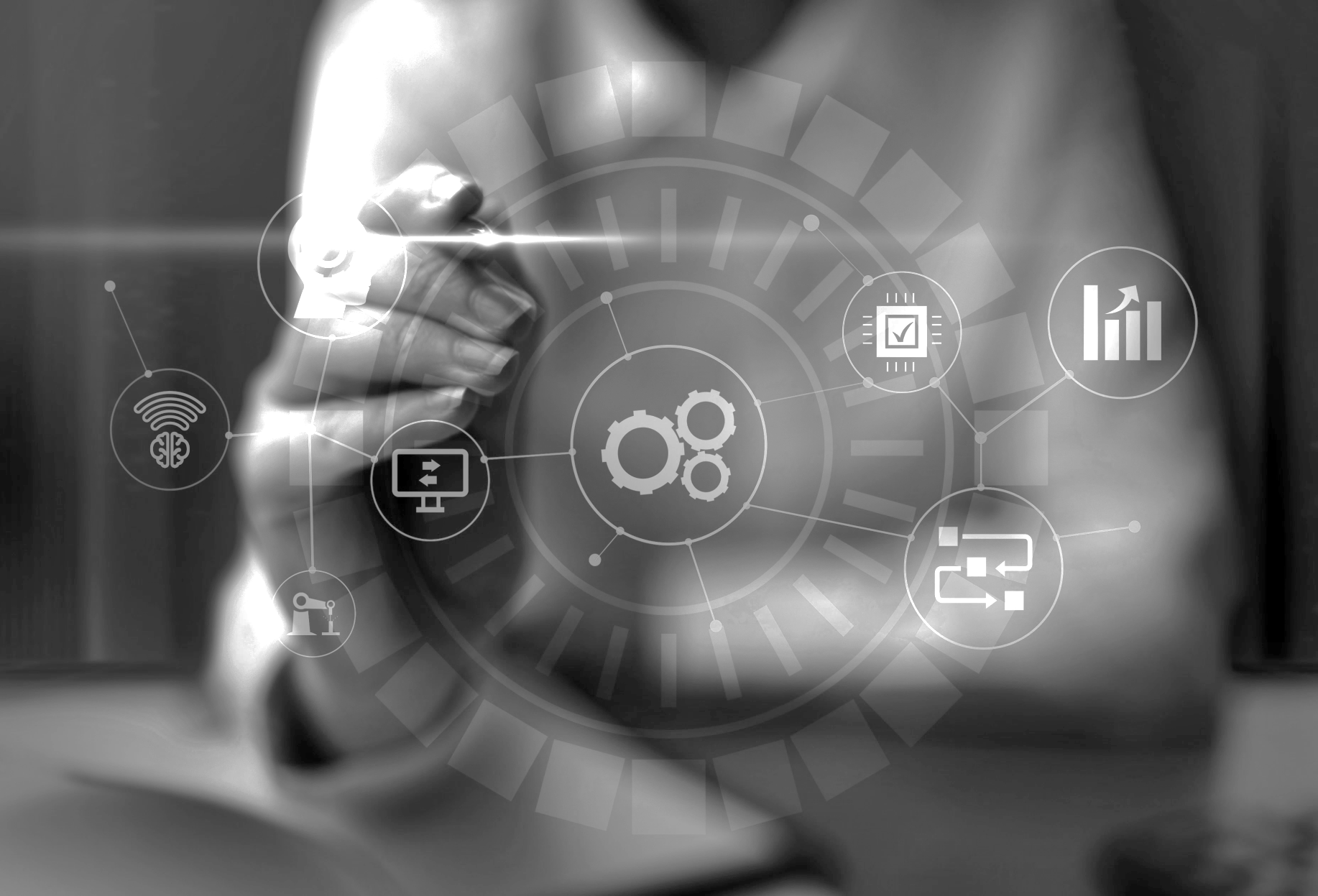 Автоматизация, 
которая делает жизнь лучше
Что можно автоматизировать 
в ключевых процессах обучения?
Корольков Алексей, генеральный директор Websoft
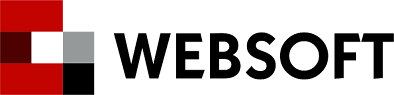 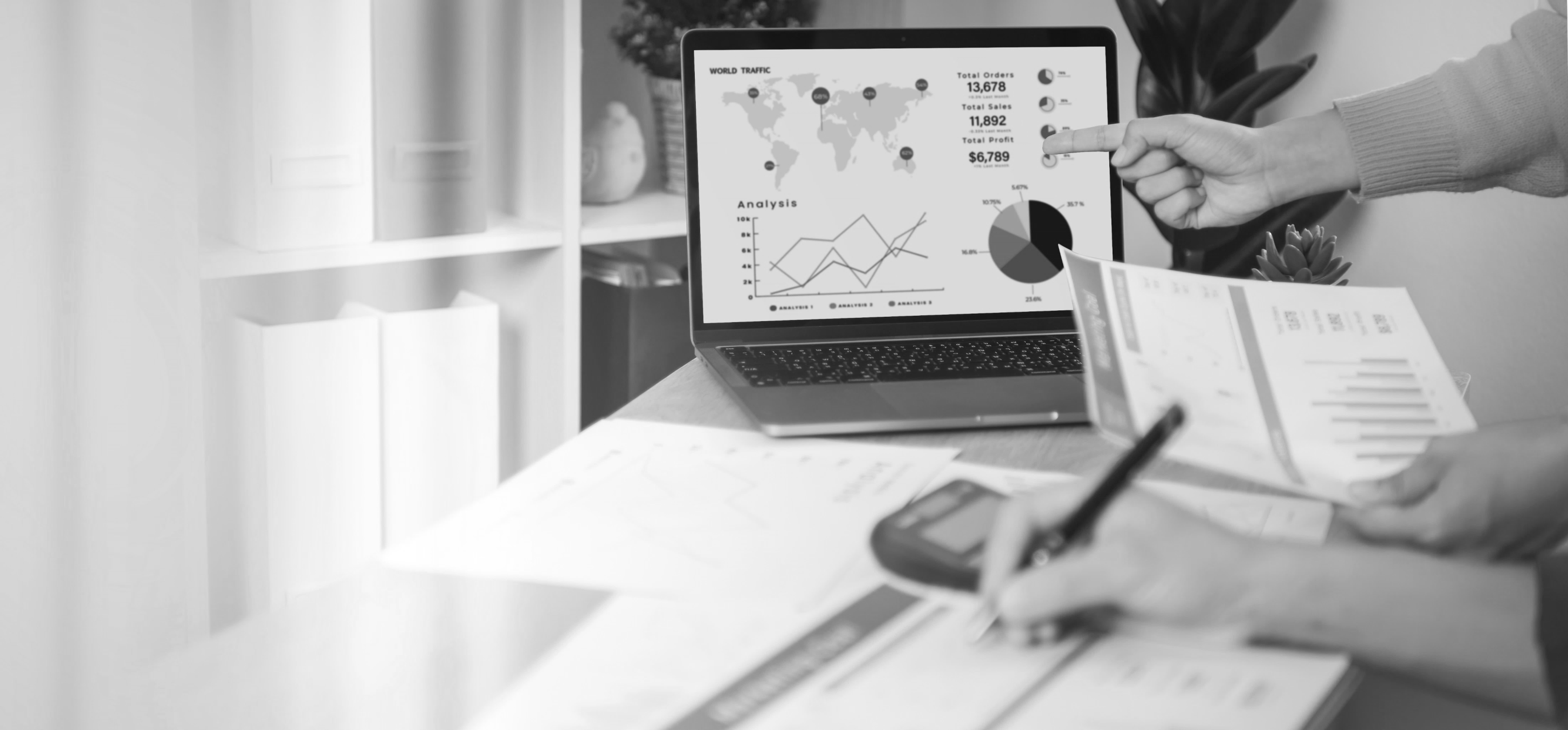 АВТОМАТИЗАЦИЯ –  это про процессы!
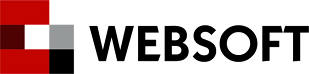 Классическое обязательное обучение
Классическое самообучение
Обучение с помощью вебинаров
Процессы 
в e-learning
Геймифицированное обучение
Самообучение в стиле LXP
Марафоны обучения
Обучение на основе 
ИПР/PDP/Карьерных планов
Обязательное обучение
Продлеваем 
и даем попытки
Напоминаем
Описываем правила
Формируем группы
Назначаем обучение
Собираем обратную связь
Завершаем
Информируем руководителей
Обязательное обучение
Формирование групп 
из AD/Excel/Кадрового учета
Напоминание об обратной связи, рассылка обратной связи авторам
01
05
Назначение контрольных тестов и связанных курсов через некоторое время
Назначение курсов по правилам (группы, должности, семейства должностей)
06
02
Уведомления и напоминания участникам 
и руководителям. Дайджест руководителя
07
03
Расчет рейтингов курсов
Рекомендации по дополнительному связанному обучению
Автоматическое завершение курса по сроку, продление обучения и новые попытки
04
08
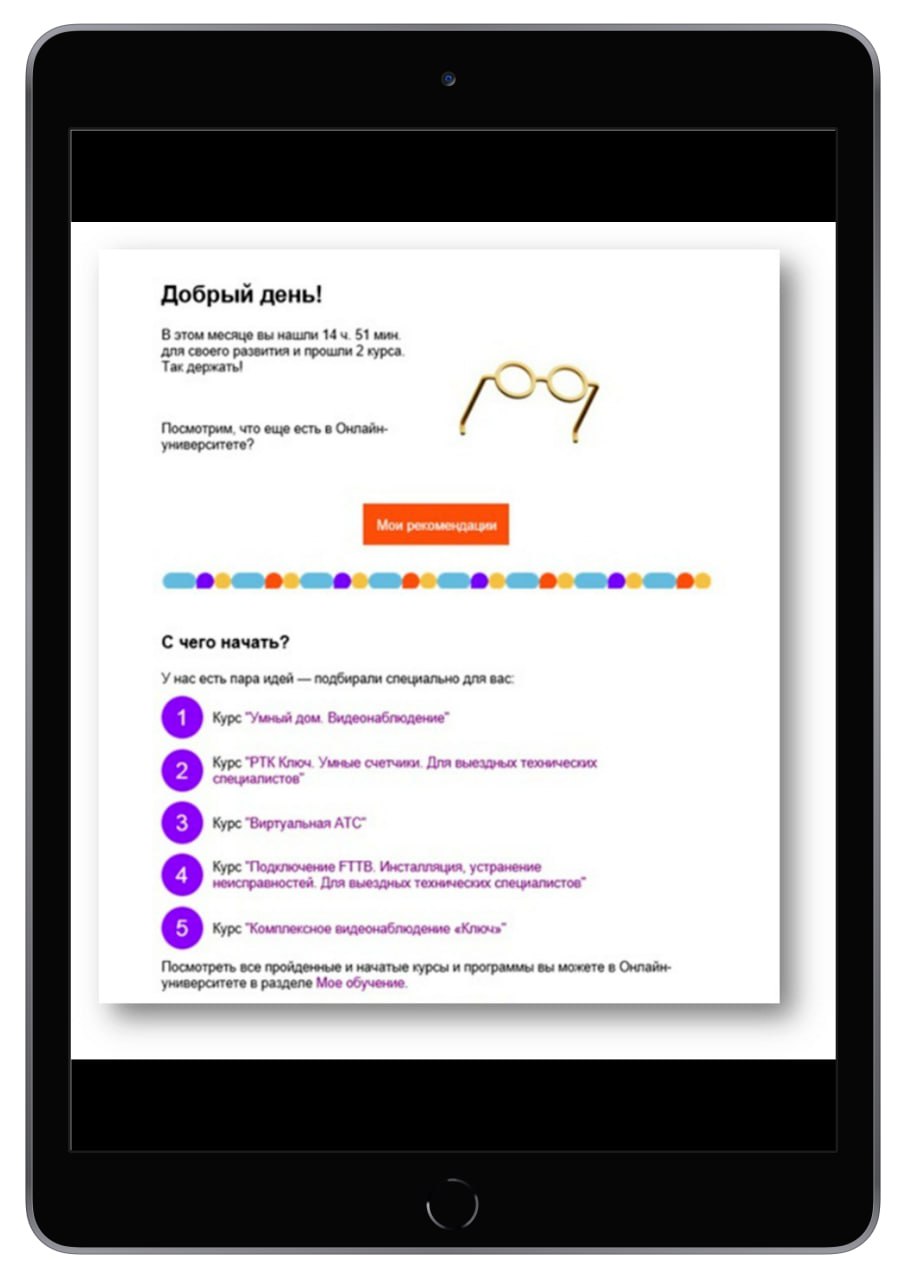 Самообучение
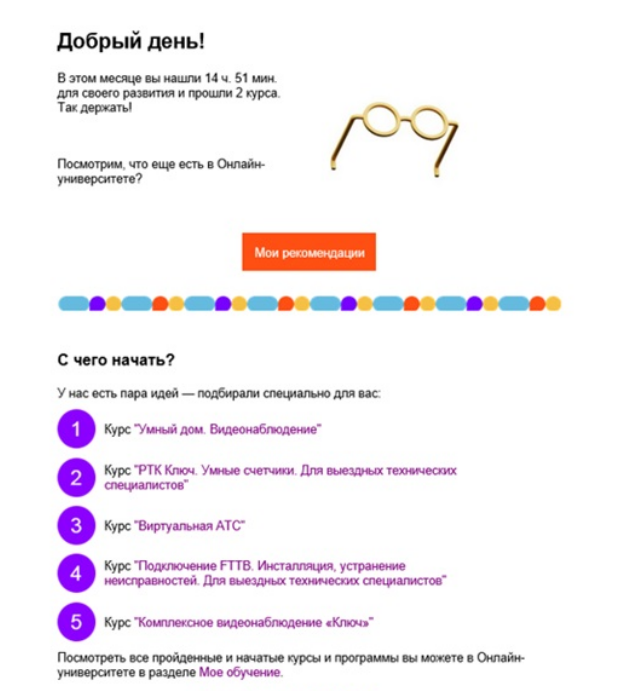 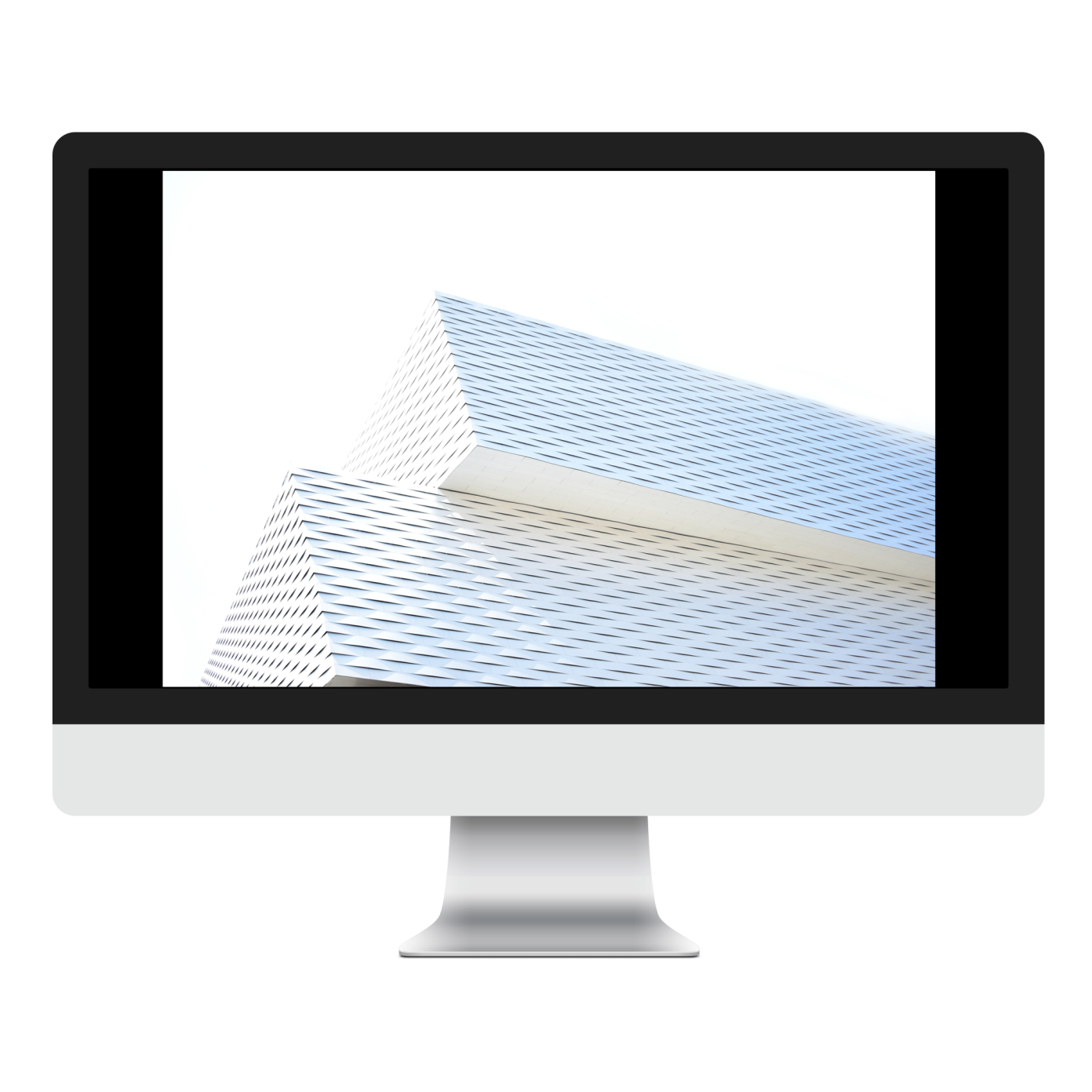 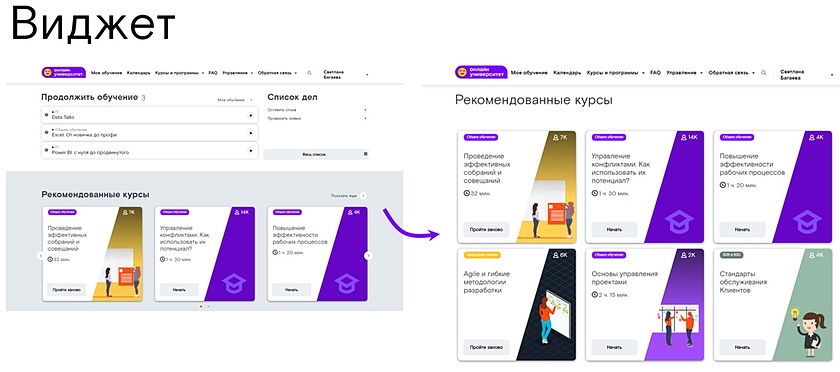 Самостоятельное обучение
Новые рекомендации
Напоминаем
Предоставляем рекомендации
Описываем метаданные курса
Формируем каталог курсов
Информируем руководителей
Собираем обратную связь
Рассылаем/делаем доступными персональные рекомендации
01
02
Уведомление и напоминания участникам, руководителям
и кураторам. Дайджест руководителя
Самостоятельное обучение
Напоминание об обратной связи, рассылка 
обратной связи авторам
03
04
Расчет рейтингов курсов
Рекомендации по дополнительному 
связанному обучению
05
Вебинары
Управление листом ожидания
Регистрируем на вебинар
Собираем обратную связь
Напоминаем о мероприятии
Рейтинг преподавателей
Создаем вебинар
Саморегистрация на вебинар
Тестирование
Вход в вебинар
Информируем о вебинаре
01
Информирование сотрудников об открытых вебинарах
02
Напоминание о планируемом вебинаре
03
Обработка листа ожиданий на вебинар
Вебинары
04
Обработка неявки на вебинар
05
Обратная связь: напоминание и рассылка
06
Назначение контрольных тестов
07
Расчет рейтинга ведущих
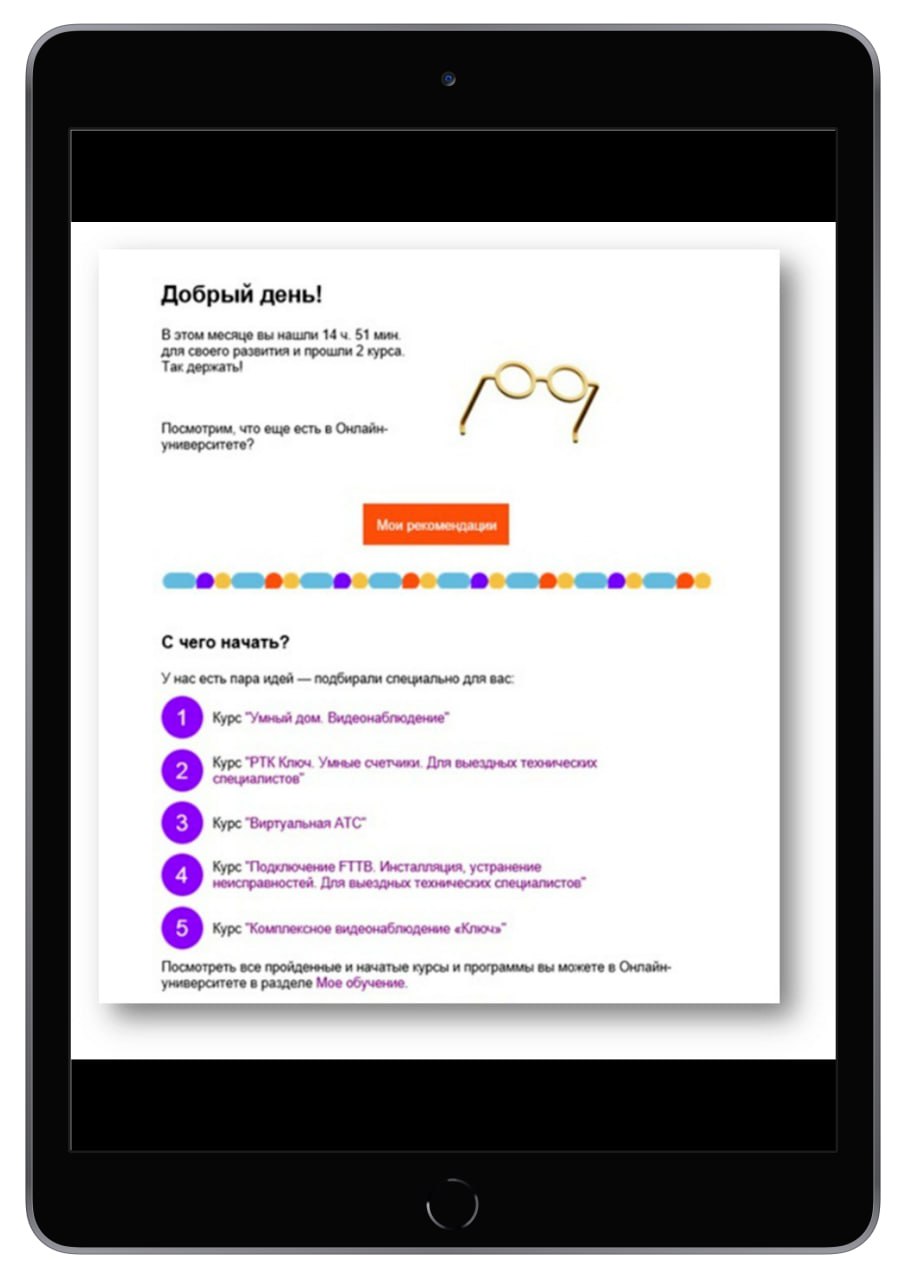 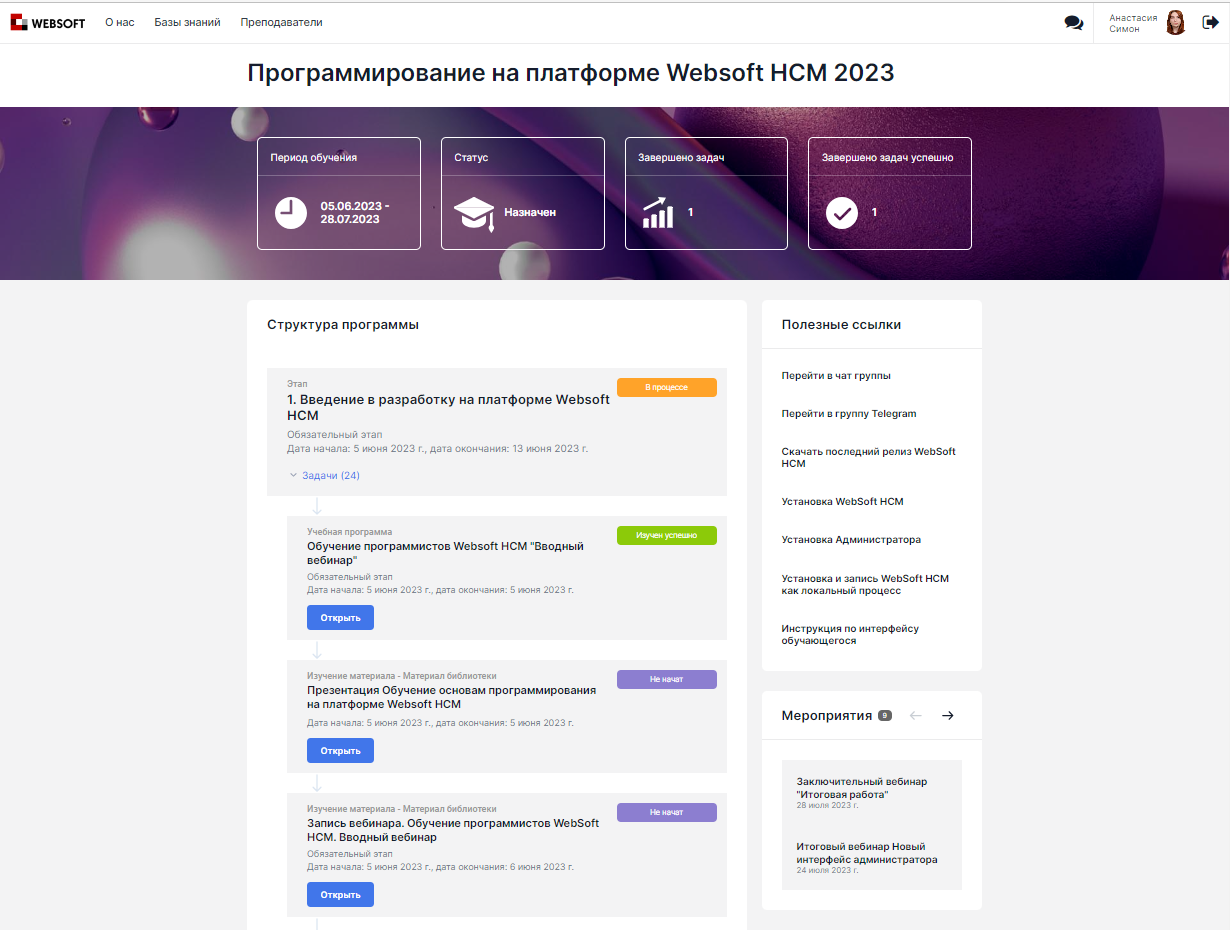 Марафоны обучения
Марафоны обучения
Формируем учебные планы
Управляем выполнением заданий
Информируем 
об учебной активности
Описываем структуру программы
Информируем 
о старте программы
Собираем обратную связь
Формируем группу
Генерируем план вебинаров и индивидуальные учебные планы
01
02
Уведомляем о старте программы
Марафоны обучения
03
Напоминаем об учебных активностях
Информируем и напоминаем о заданиях (обучаемым и тьюторам)
04
Напоминаем об обратной связи, 
рассылаем обратную связь ведущим
05
Используем автоматизацию для отдельных 
активностей (курсы, тесты, вебинары)
06
Индивидуальный план развития (PDP)
Назначаем активности
Описываем компетенций
Формируем профили компетенций
Проводим процедуру ИПР
Формируем план оценки
Формируем учебные планы
Напоминаем 
об активностях
Привязываем к компетенциям
Описываем развивающие мероприятия
Актуализируем статус ИПР
Автоматизируем проведение процесса ИПР (формирование планов оценки, уведомления и напоминания участникам)
01
02
Формируем учебные планы после формирования ИПР
Индивидуальный план развития
Назначаем активности из учебного плана 
(курсы, тесты, вебинары, марафоны…)
03
Используем автоматизации для отдельных активностей 
(курсы, тесты, вебинары)
04
05
Актуализируем статус задач в ИПР сотрудника
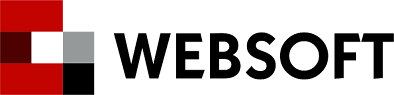 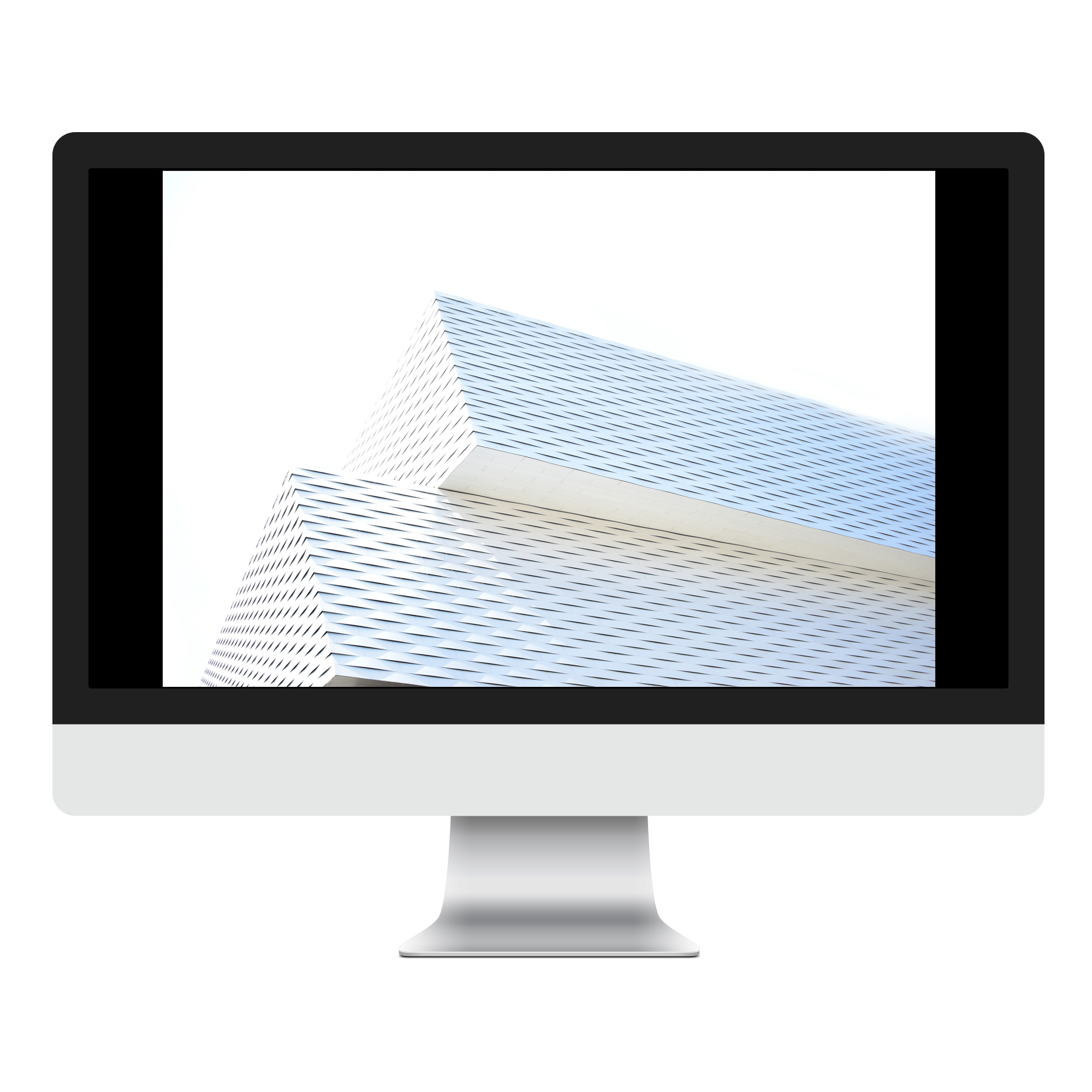 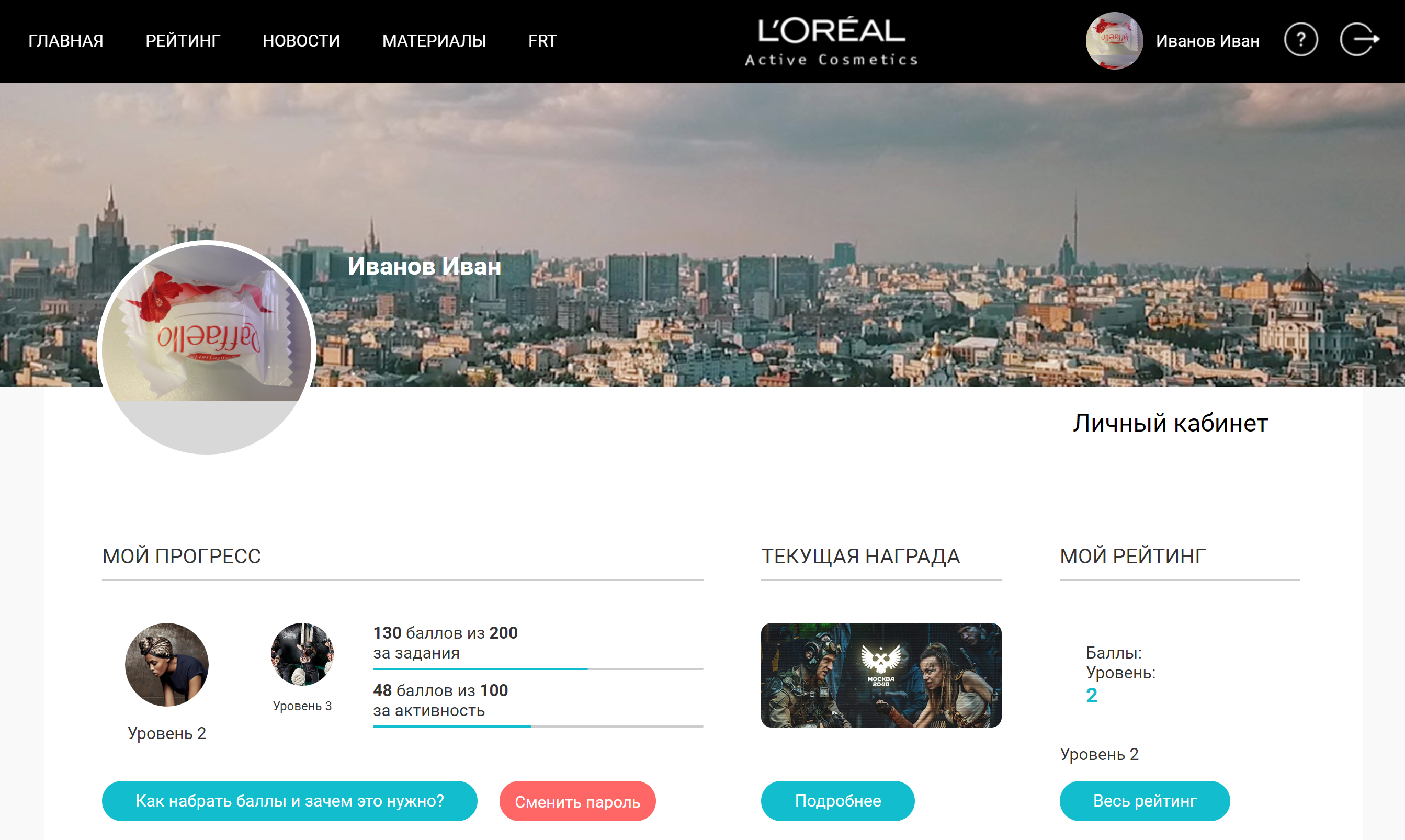 Геймифицированное обучение
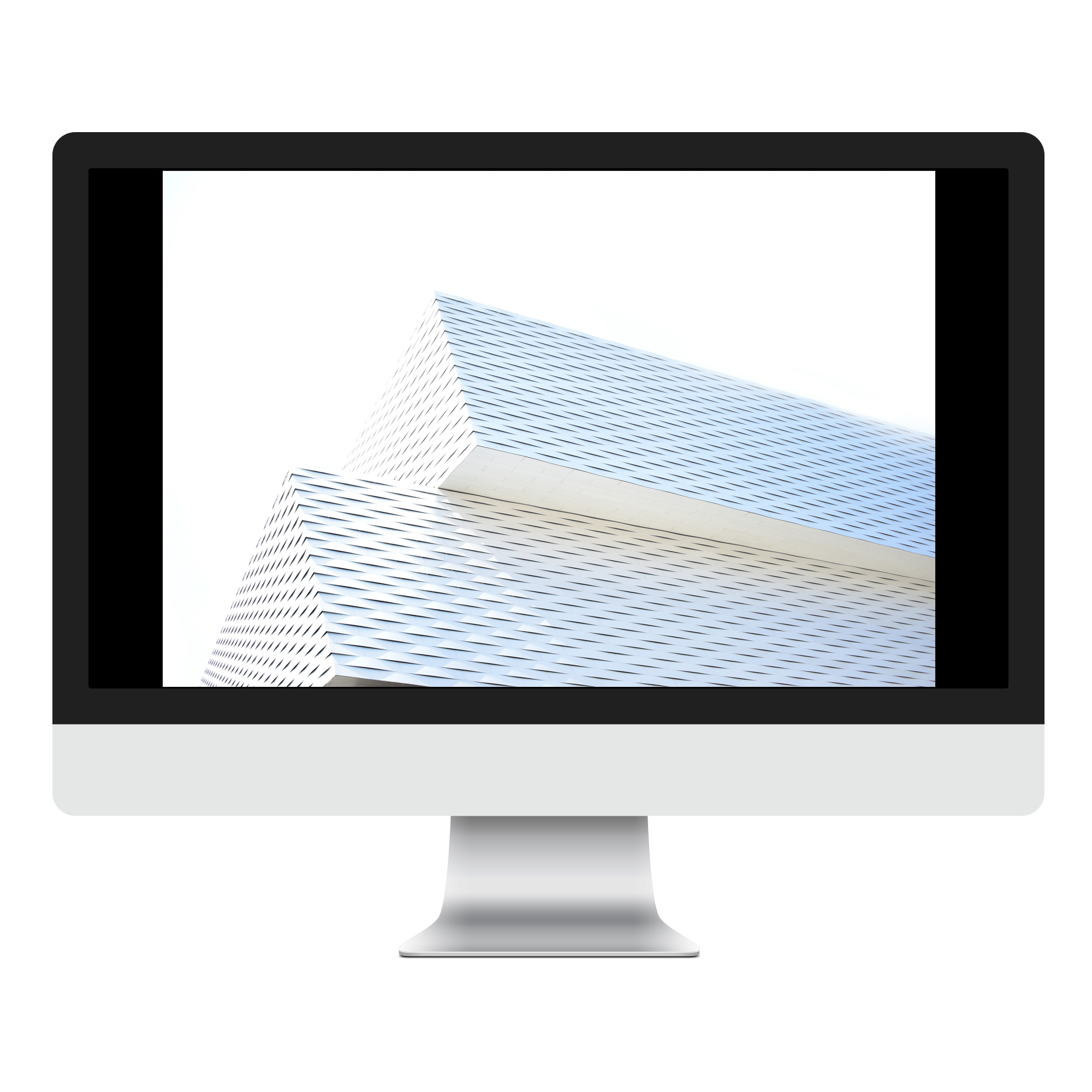 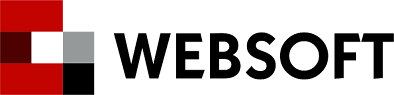 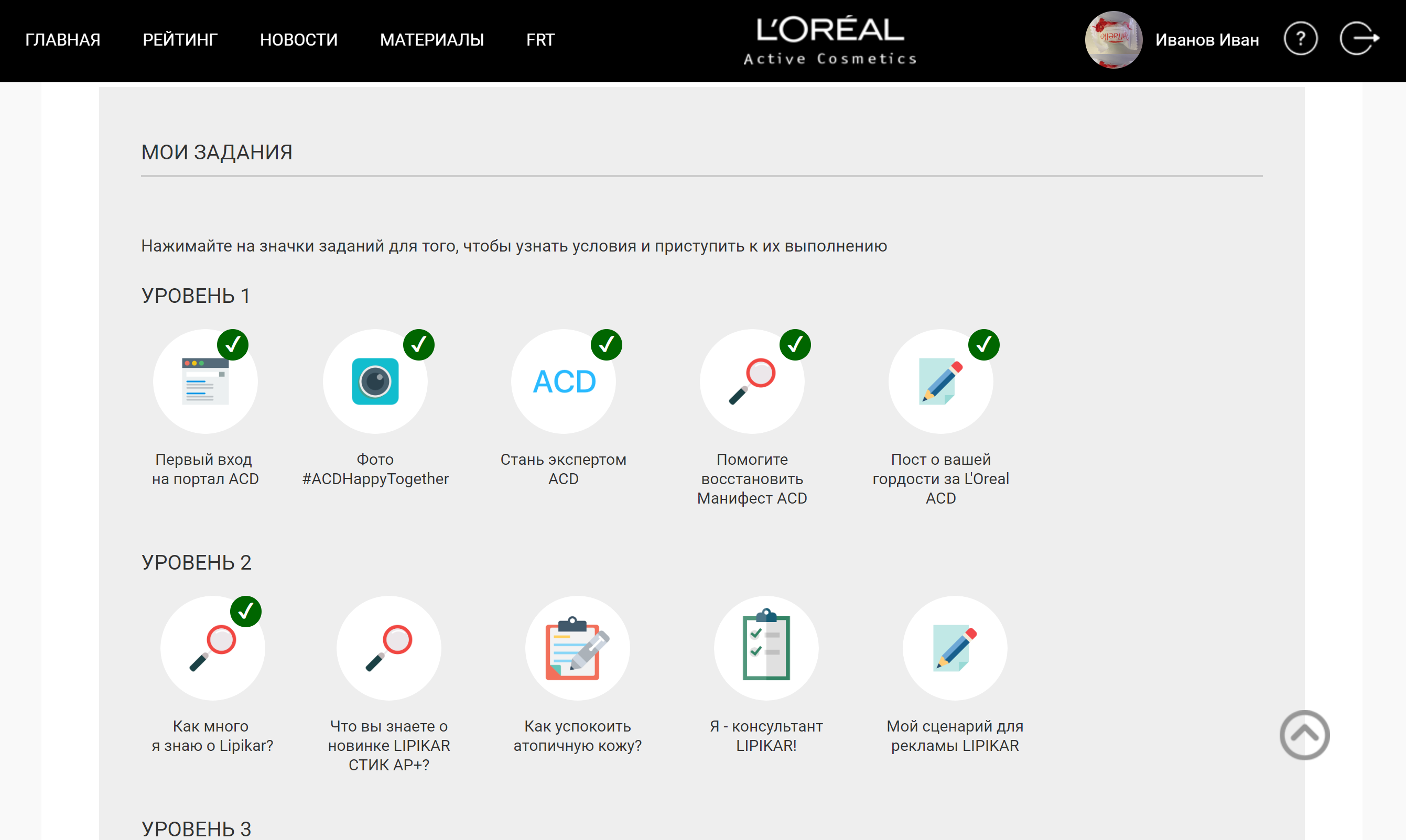 Геймифицированное обучение
Геймифицированное обучение
Пересчитываем баллы/рейтинг
Выдаем призы
Напоминаем
Информируем о начале процесса
Формируем каталог бейджей, уровней, призов…
Формируем каталог курсов
Информируем руководителей
Собираем обратную связь
Открываем новые уровни/контент
Уведомление участников 
о процессе и доступных бейджах
01
02
Напоминание участникам, руководителям, кураторам. Дайджест руководителя
03
Напоминаем об обратной связи, 
рассылаем обратную связь авторам
Геймифицированное обучение
04
Расчет рейтинга сотрудников, присвоение уровней и бейджей
Информирование участников 
о возможных призах
05
06
Согласование 
получения призов участников
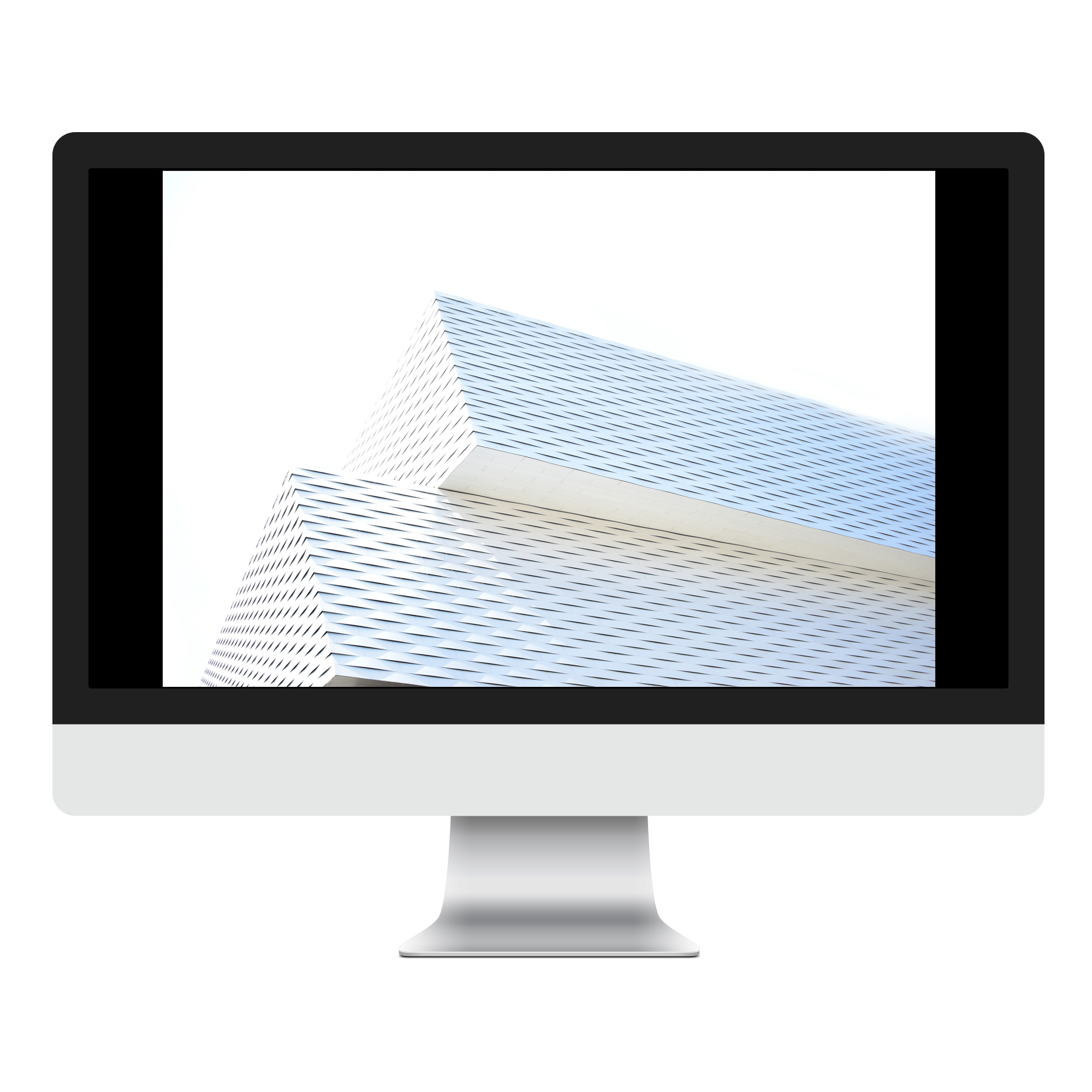 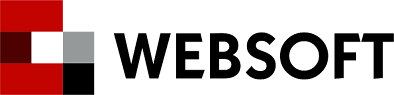 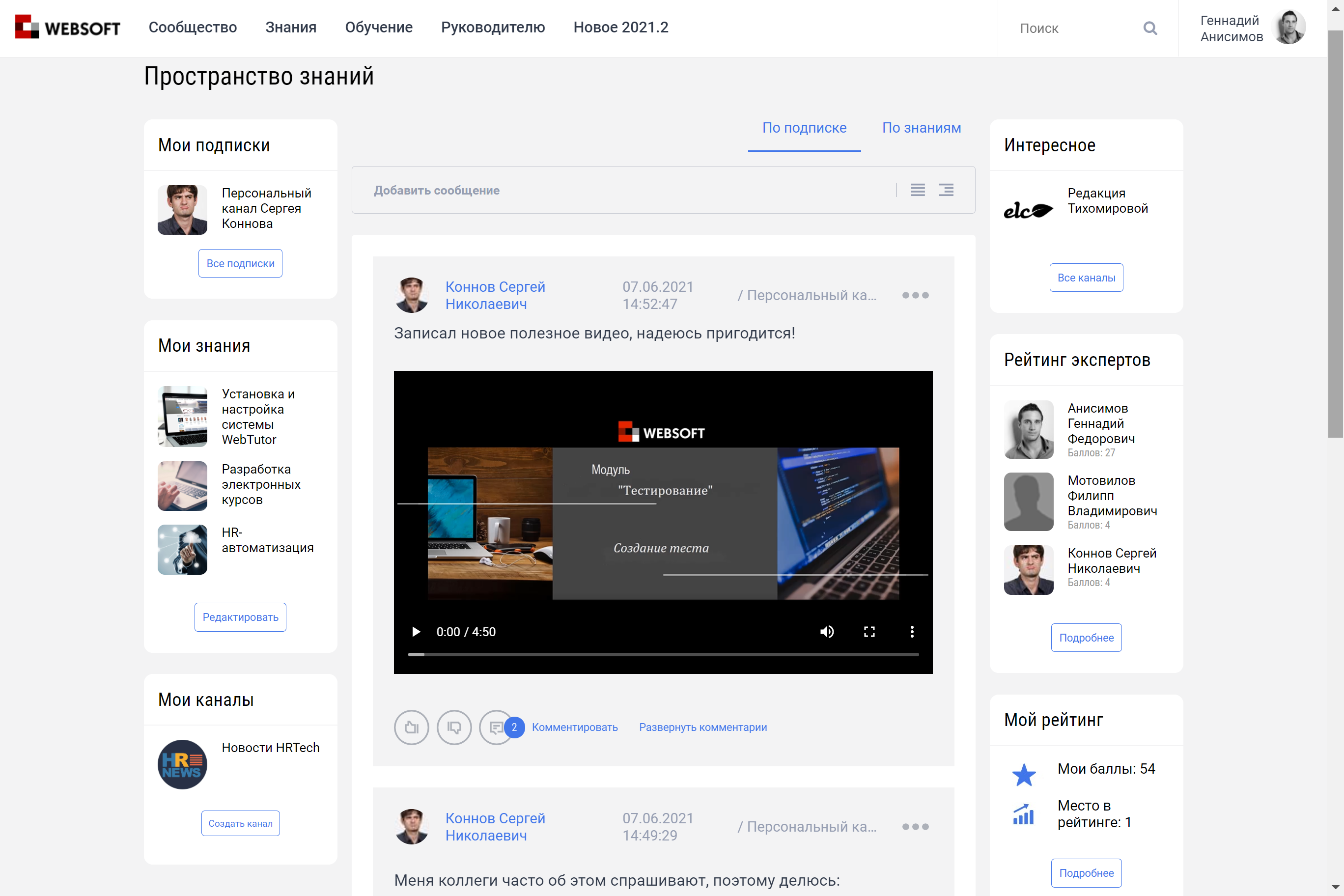 «LXP» обучение
«LXP» - обучение
Рассылаем дайджест и напоминания
Описываем области знаний
Классифицируем существующий контент
Информируем о начале процесса
Формируем профиль знаний
Рассчитываем рейтинг экспертов
Собираем обратную связь
Эксперты создают каналы
Выбираем экспертов
Актуализируем профиль знаний
Уведомляем участников 
о процессе и доступных возможностях
01
02
Формируем профиль знаний 
из корпоративных и проектных знаний
03
Рассылаем информацию о новом контенте, 
дайджест подписки
«LXP» обучение
04
Рассчитываем рейтинги 
экспертов
Актуализируем уровень знаний 
сотрудника в профиле по итогам обучения
05
Напоминаем об обратной связи, 
рассылаем обратную связь авторам
06
Как облегчить себе жизнь?
Изучите все возможные варианты процессов
Выберите «свои» процессы для использования
Автоматизируйте их на 100%
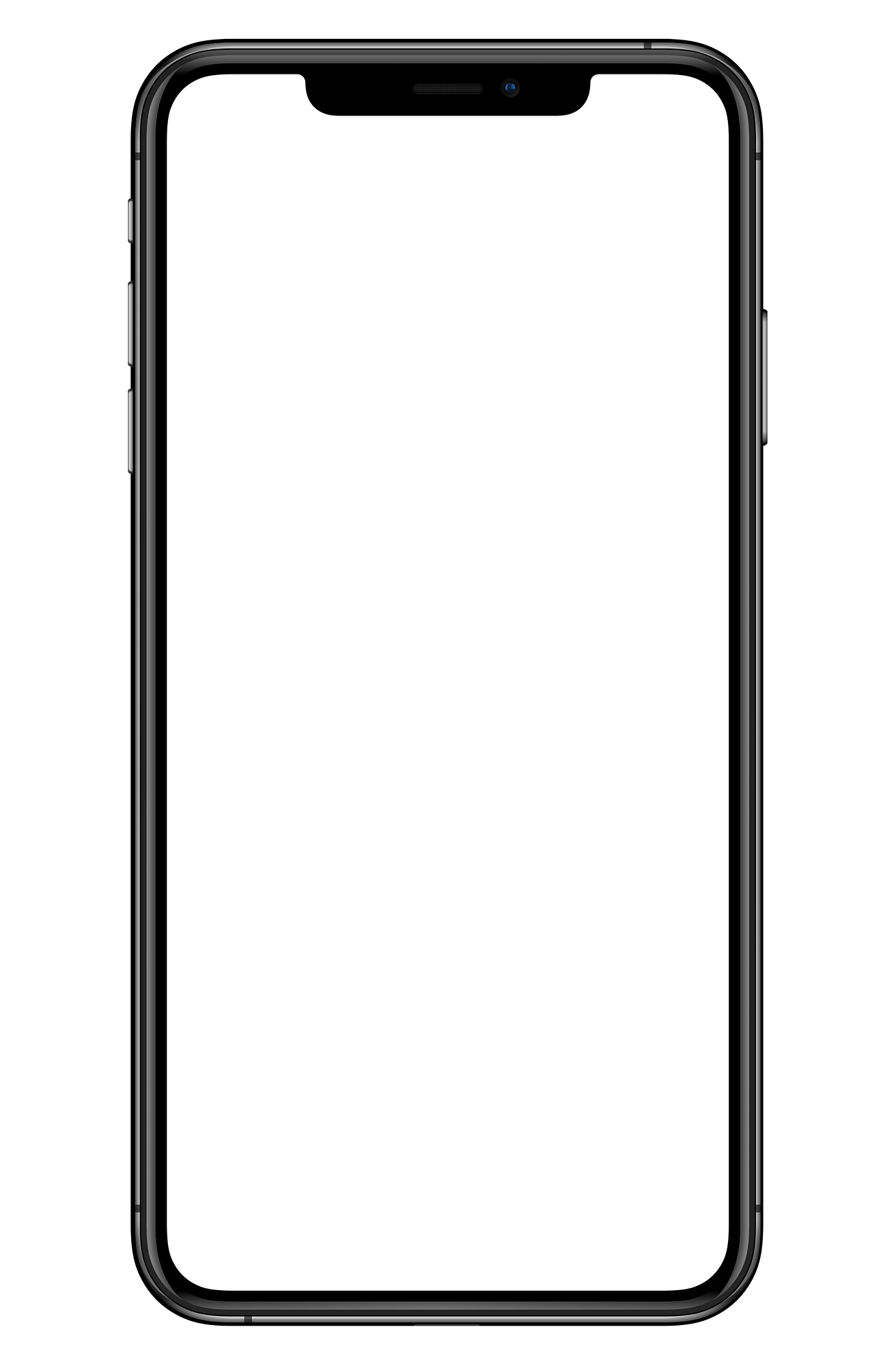 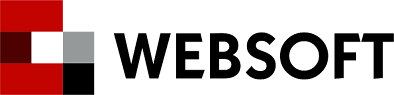 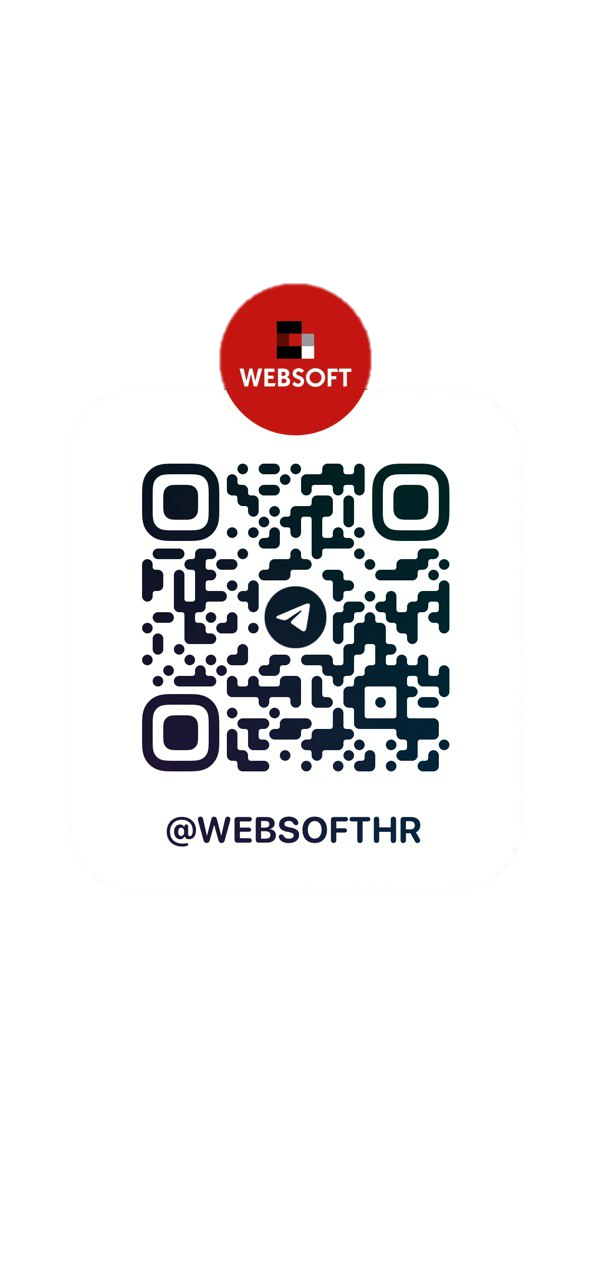 Удачи с автоматизацией!
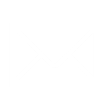 akor@websoft.ru
Алексей Корольков
генеральный директор Websoft